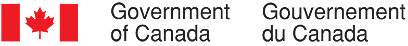 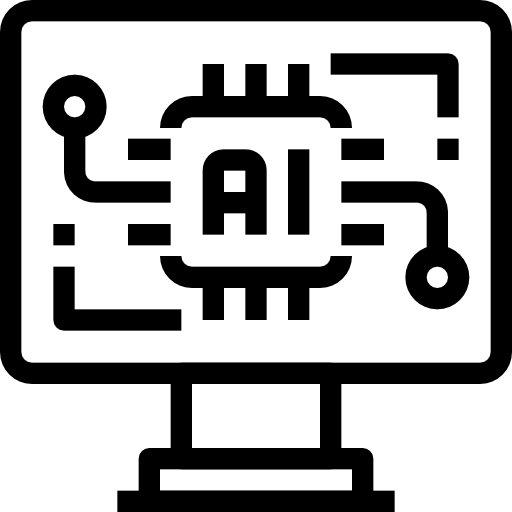 Artificial Intelligence: The Future of Work in Canada
Aleksandra Patalita, Manvir Kaur Mangat, Theodros Zeamanuel, Alexander Lee
Issue
How should the Federal government address job loss with the rise of artificial intelligence use in Canadian workplaces?
2
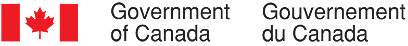 Background
Artificial Intelligence: ability of a machine to perform the cognitive functions that are typically  associated with human minds. 
Growing capabilities that pose severe implications to the future of the work
1 in 5 Canadians use  artificial intelligence to complete tasks at the workplace. 
 70% of Canadians are at high risk for job transformation [2020]
300 million full time jobs could be replaced, increasing employer profit by about 7%.
3
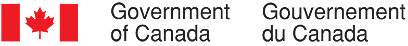 Jurisdictional Analysis:  (Europe & United States)
Establishing Legal Frameworks for AI Systems
Promoting AI Ethics and Governance
Fostering Public Awareness and AI Literacy
Encouraging Inclusive and Diverse AI Development
Building Collaborative Frameworks for AI Governance
4
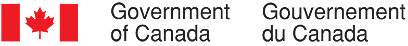 Key Considerations
AI is an emerging field
Limited current fiscal capacity
Need to balance over-regulation with investment in Canadian AI technology
5
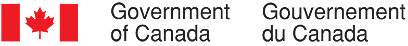 Policy Options: Reimagining the Role of Corporations
Transforming corporate responsibility by expanding the focus from shareholder profits to include active contributions to community welfare and the broader economy
Encouraging corporations to prioritize social responsibility and community engagement fosters positive societal impacts and ensures long-term sustainability for both businesses and communities.
However, this strategy is not recommended due to the following concerns:
Potential shareholder resistance and increased regulatory costs could negatively impact market stability and corporate profitability.
Implementation challenges and varied corporate responses may hinder the uniform adoption of broader societal responsibilities by corporations.
6
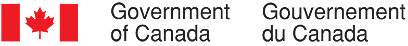 Policy Options: Stringent Control and Guidance on AI Technology Use
Implementing strict controls and guidance on AI technology use, focusing on safeguarding against potential risks, ensuring decision-making transparency, preventing discrimination, and obligating organizations to inform employees about the algorithms influencing their work and rights.
Implementing policies that control AI use protects employees from potential harm, promotes ethical decision-making to prevent discrimination, and builds public trust through transparency and safeguards, fostering wider acceptance and adoption of AI technologies
However, this strategy is not recommended due to the following concern:
Businesses facing increased compliance costs as they adapt to new regulations, which could potentially hinder technological innovation in AI
7
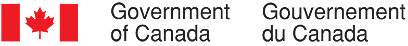 Recommended Option: International Treaties on Artificial Intelligence
A proposed agreement among nations to establish basic rules and norms governing the development, deployment, and use of artificial intelligence technologies. 
Addresses concerns related to the protection of fundamental rights, promotion of democratic values, and mitigation of potential risks associated with AI systems. 
Seeks to provide a framework for international cooperation and coordination in managing the ethical, legal, and societal implications of AI advancements.
Following international best practices: EU and the US
Risks and mitigation:
Private Sector Exclusion → Comprehensive Scope
National Security Exemption → Flexibility and Adaptability
Lack of Regulation → International Collaboration
8
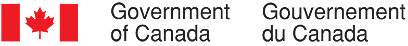 Artificial Intelligence: The Future of Work in Canada
Thank you!
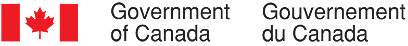 9